Vernissage des productions collectives16 mai 2017
1
Introduction au projet interdisciplinaire : 

Transdisciplinarité et usage du numérique : une mise en œuvre en mathématiques, histoire-géographie et EPS : course d’orientation dans la vallée de schirmeck
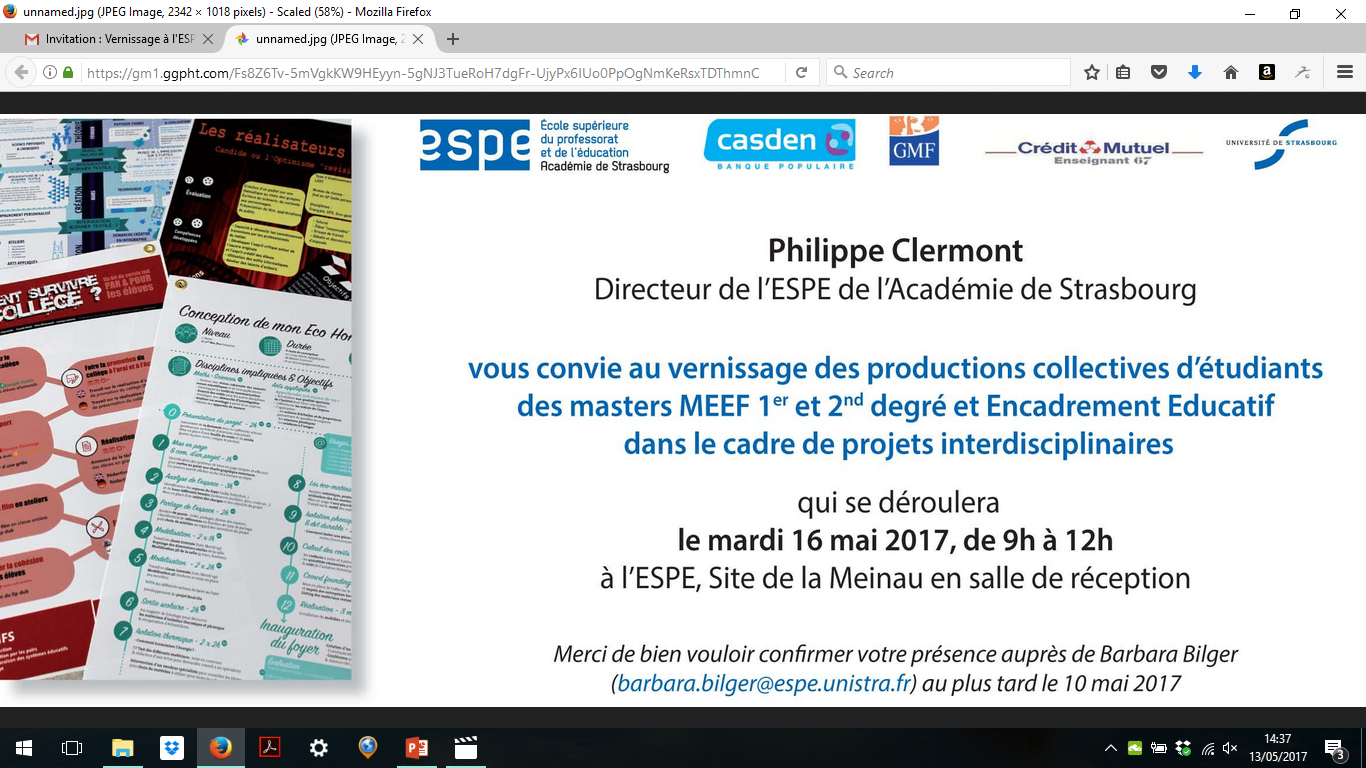 2
« Les Parcours - Citoyen - Avenir - SANTE - PEAC : quelles contributions des disciplines, quel ancrage disciplinaire dans ces parcours ? Quel est  le rôle des différents acteurs ? »
Un ancrage dans le parcours SANTE
Bulletin Officiel n°5 du 4 février 2016

Pôle éducation à la santé

Pôle protection de la santé

Pôle prévention de la santé
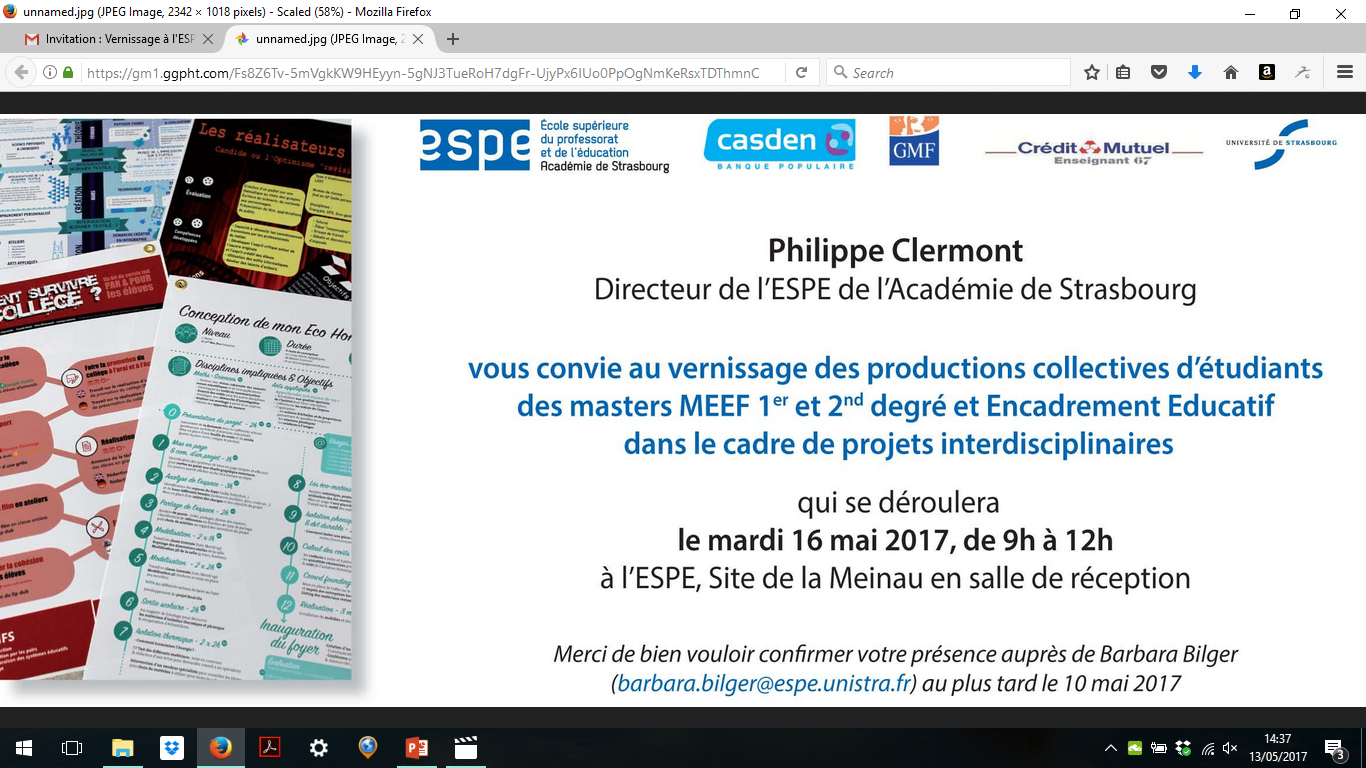 3
Un ancrage dans le « plan numérique pour l’éducation »

Formations et réflexions pédagogiques des enseignants (Référentiel de compétences – 2013)

Outils numériques au service des apprentissages 

Nos choix : usage pragmatique – outils ciblés

Outils proposés : smartphone – QRCode – Cardiofréquencemètres – Géoportail – Tableur – Dictaphone
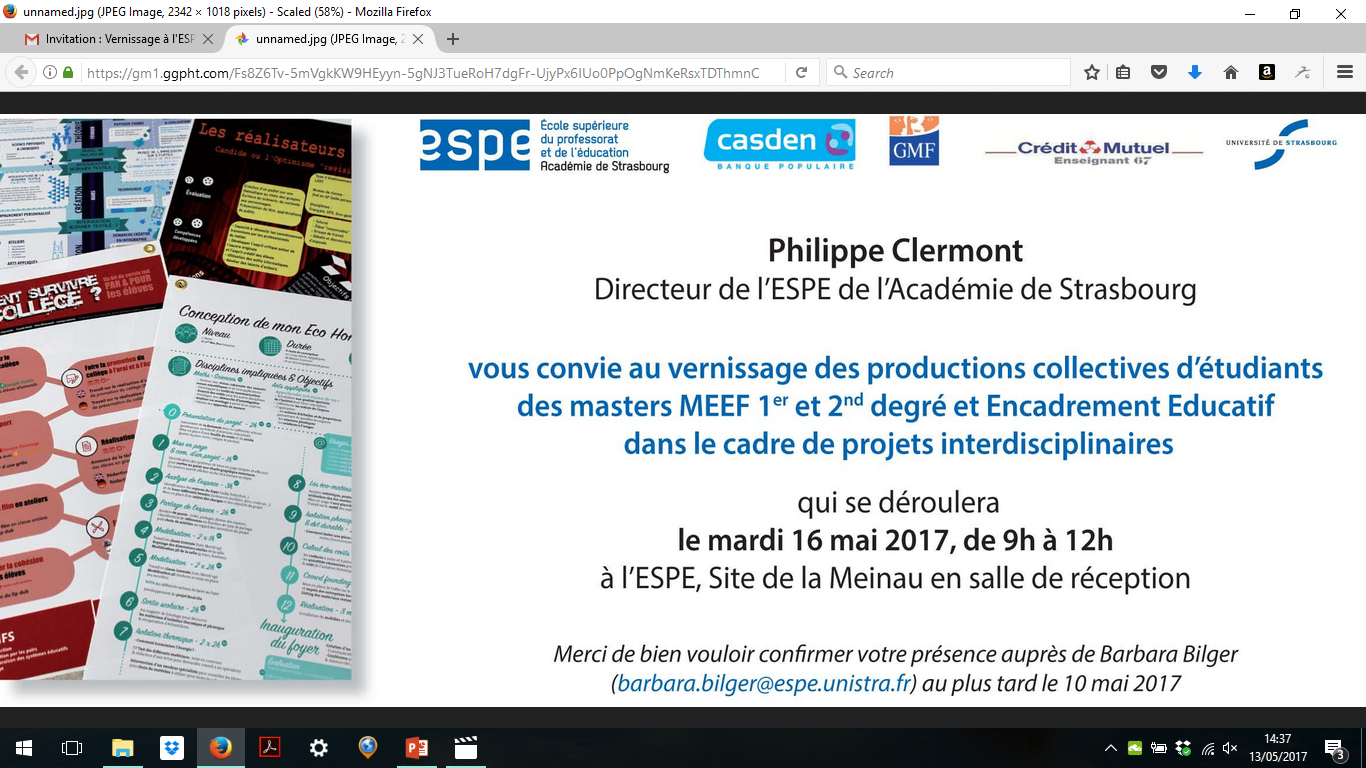 4
Contributions et ancrage disciplinaire dans le parcours SANTE & le NUMERIQUE ?
MATHEMATIQUES : 
Traitement statistiques au service de l’usage du Tableur
Transfert de données entre cardio et exploitation sur ordinateur
Données chiffrées en fonction du temps pour comprendre le fonctionnement de son propre corps
Evolution des données pour aider à objectiver son ressenti

 Pôle éducation à la santé : connaissance de soi
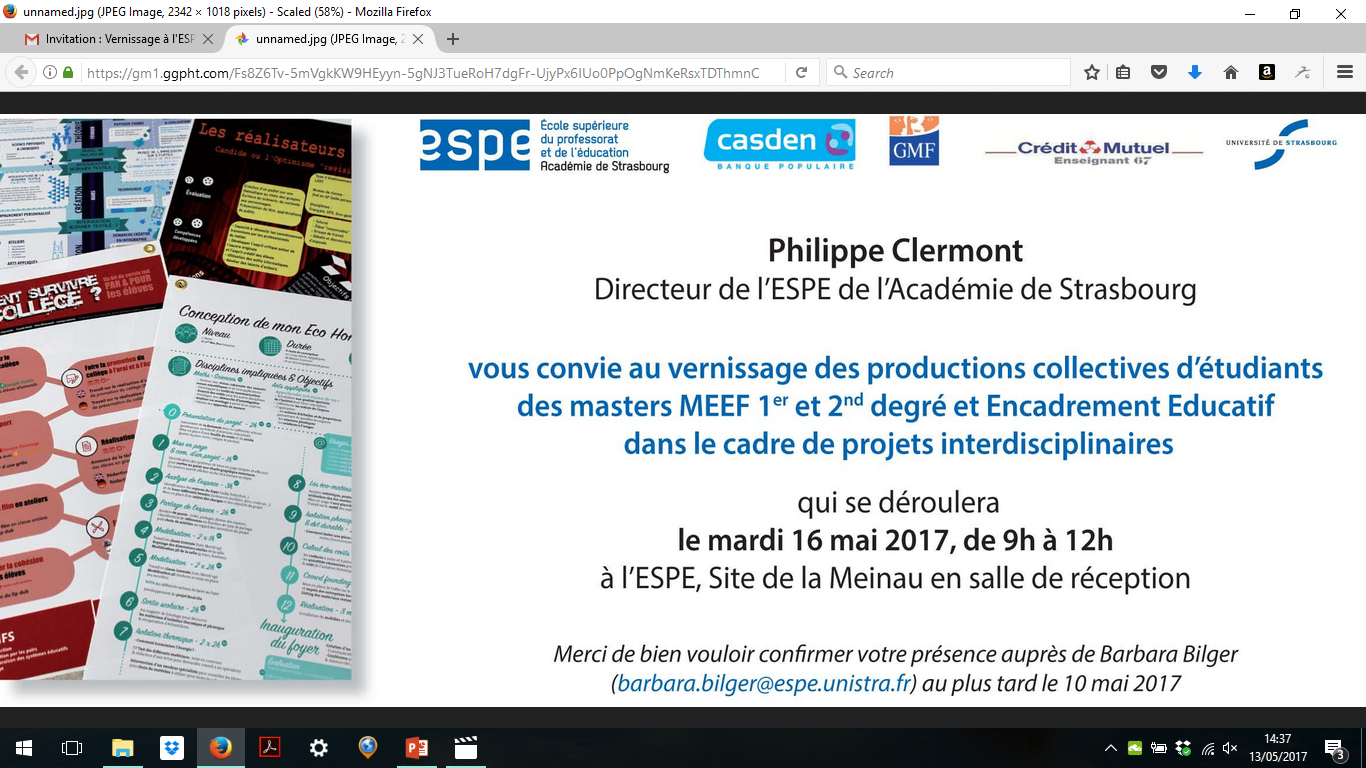 5
Contributions et ancrage disciplinaire dans le parcours SANTE & le NUMERIQUE ?
EDUCATION PHYSIQUE ET SPORTIVE : 
Cardiofréquencemètre pour récolter des données sur soi
Différencier les groupes grâce à la VMA pour rester proche de son allure
Echauffement – Tenue en accord avec milieu rencontré – Gestion des incertitudes – Conduite à tenir en cas d’accident – Hydratation/alimentation

 Pôle protection de la santé
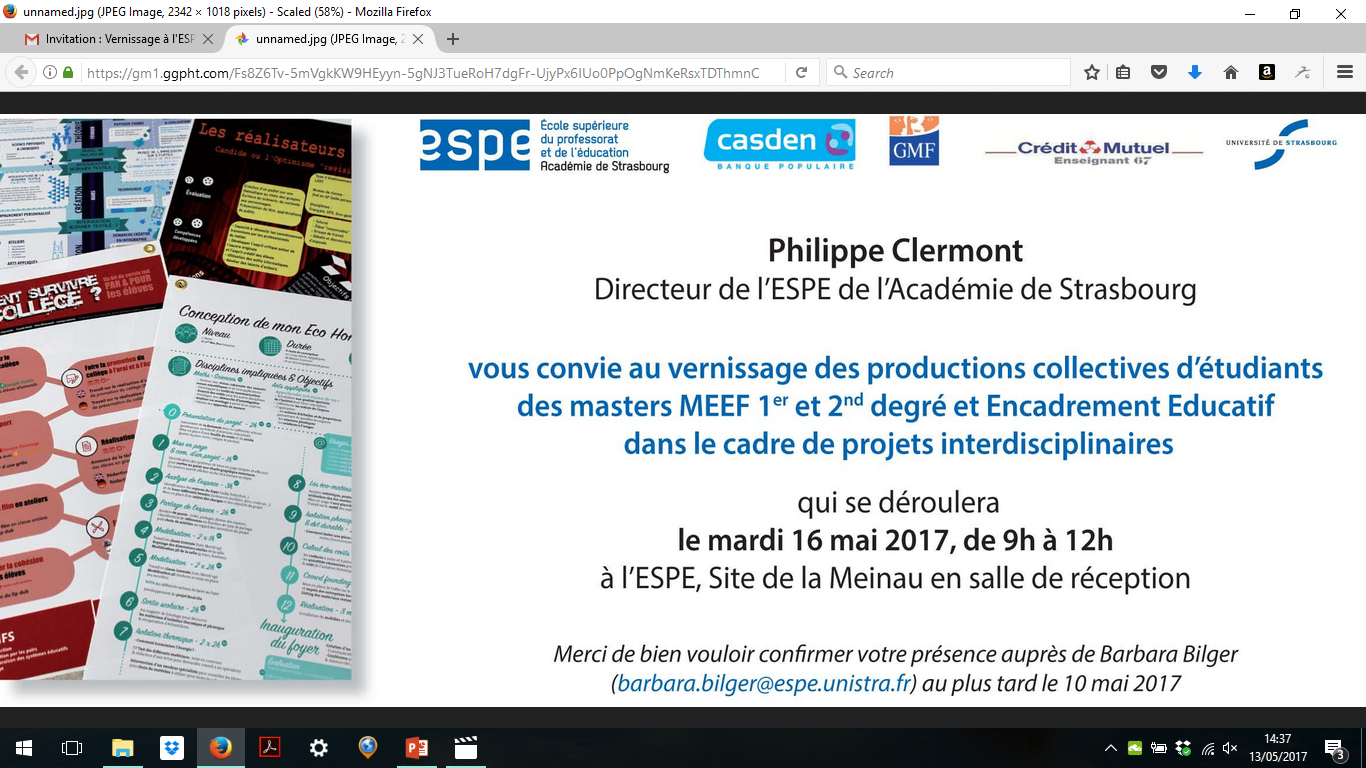 6
Contributions et ancrage disciplinaire dans le parcours SANTE & le NUMERIQUE ?
HISTOIRE-GEOGRAPHIE : 
Outils numériques comme objets de différenciation pédagogique
Usage citoyen et travaux collaboratifs autour de recherches
Cartographie et étude du parcours pour éviter les zones à risques
Climatologie des montagnes et anticipation des tenues spécifiques
Etude de la légende et choix d’itinéraire approprié à son état de santé

 Pôle prévention de la santé
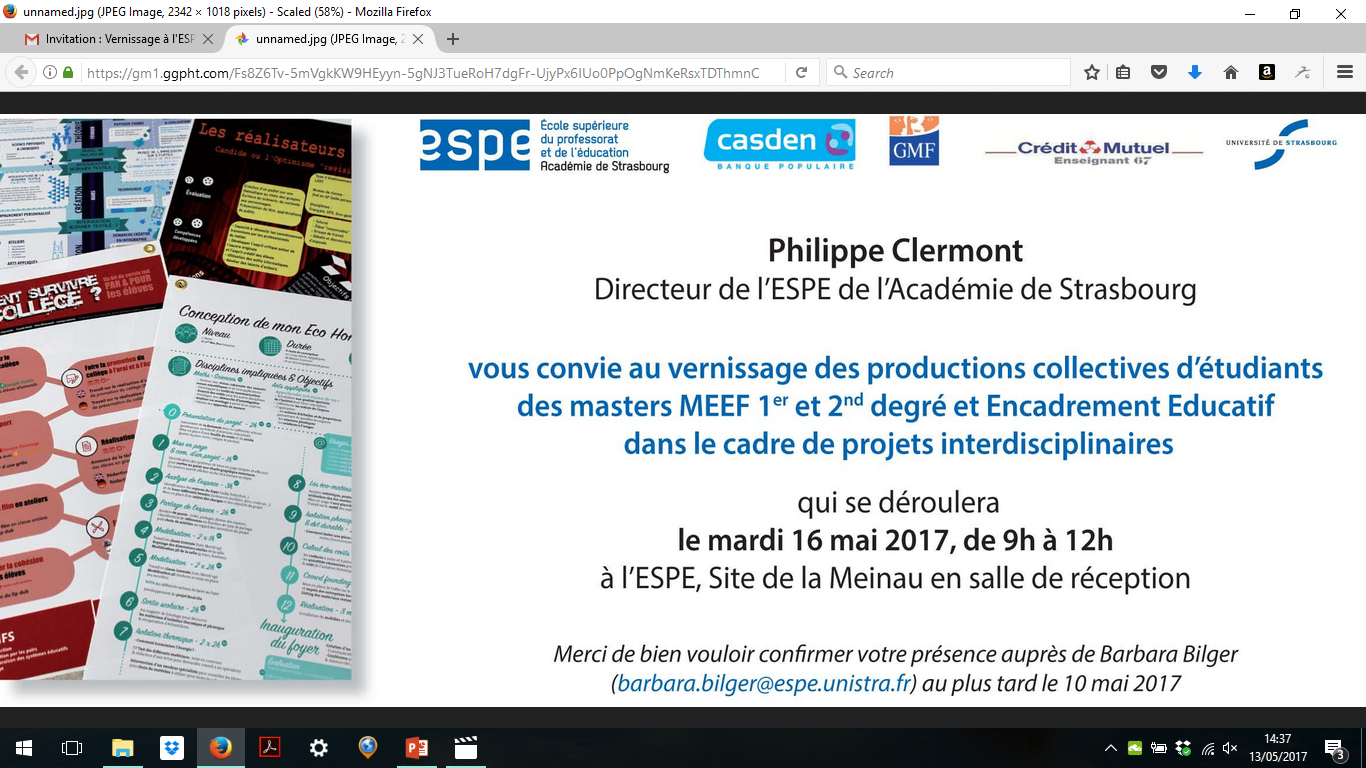 7
Mais concrètement?
« Connaissance de soi, applications mathématiques et parcours patrimonial numérique à travers une course d’orientation sur le site du Struthof ». 

https://www.youtube.com/watch?v=9ddT6yytfL8&feature=youtu.be
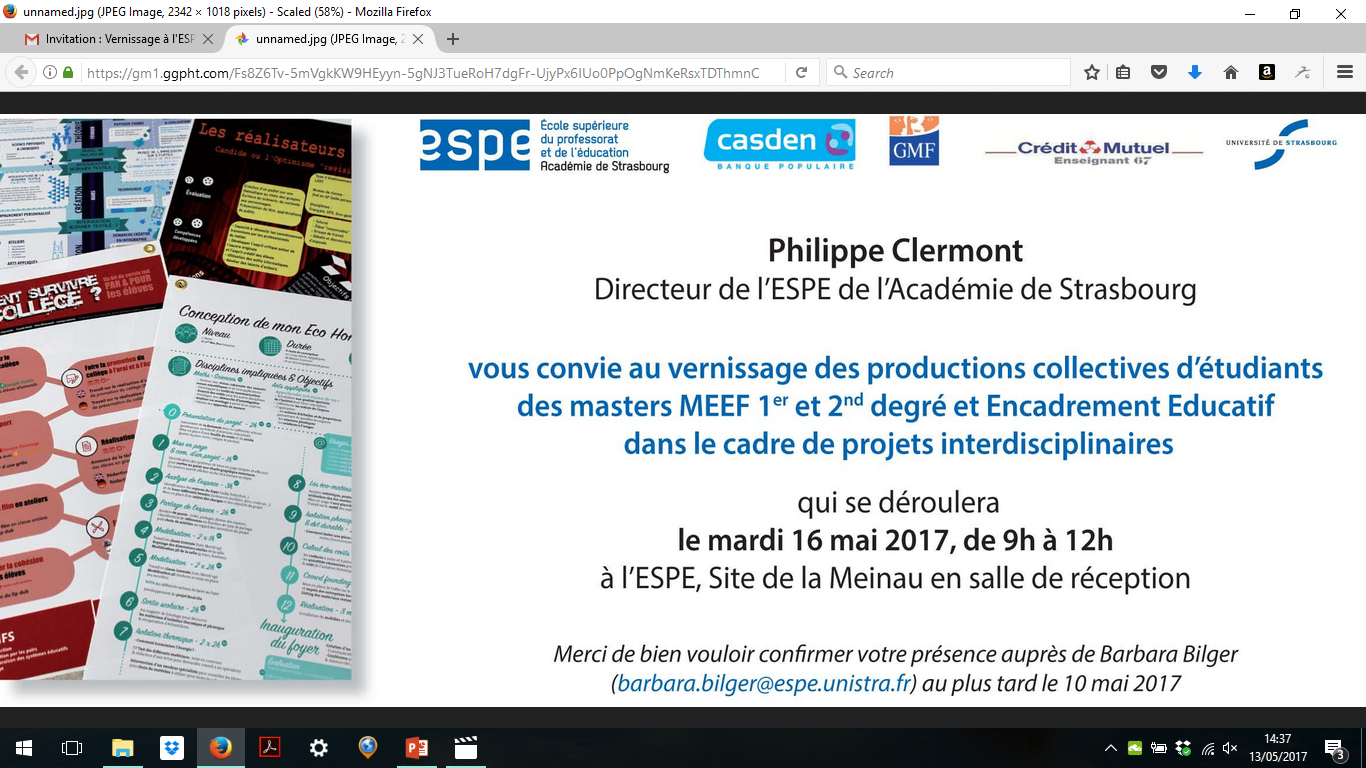